INSTITUTO DE CIENCIAS DEL MAR Y LIMNOLOGIA Unidad Académica Sistemas ArrecifalesEquipos y Obras Puerto Morelos
01 DE AGOSTO DE 2018 AL 18 DE JUNIO DE 2019
Restauración: Salón de clase/Auditorio
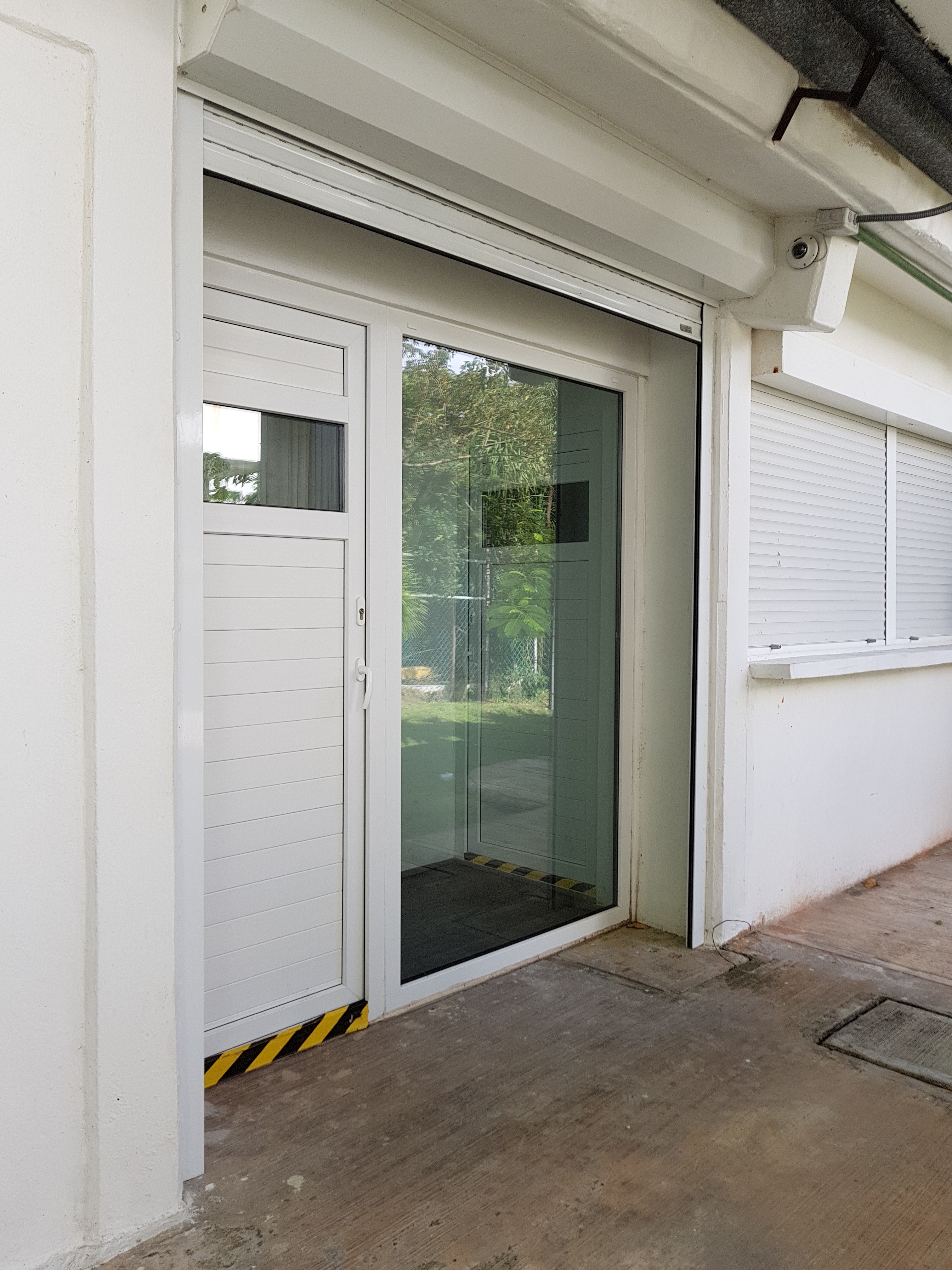 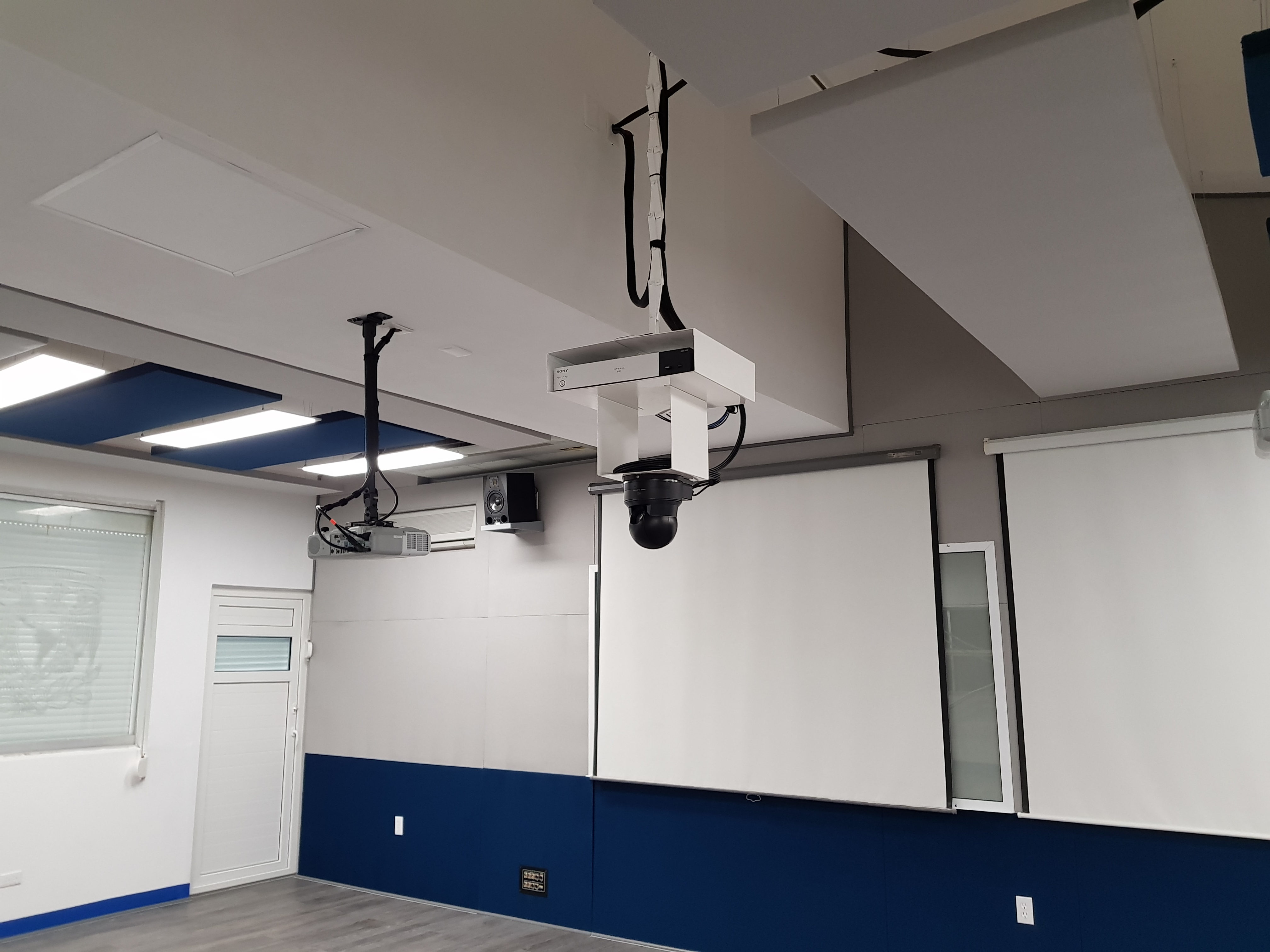 Reparación de caseta del muelleVistas de parte inferior del muelle (se cuenta con proyecto de DGObras y presupuesto de la S Administrativa de la UNAM)
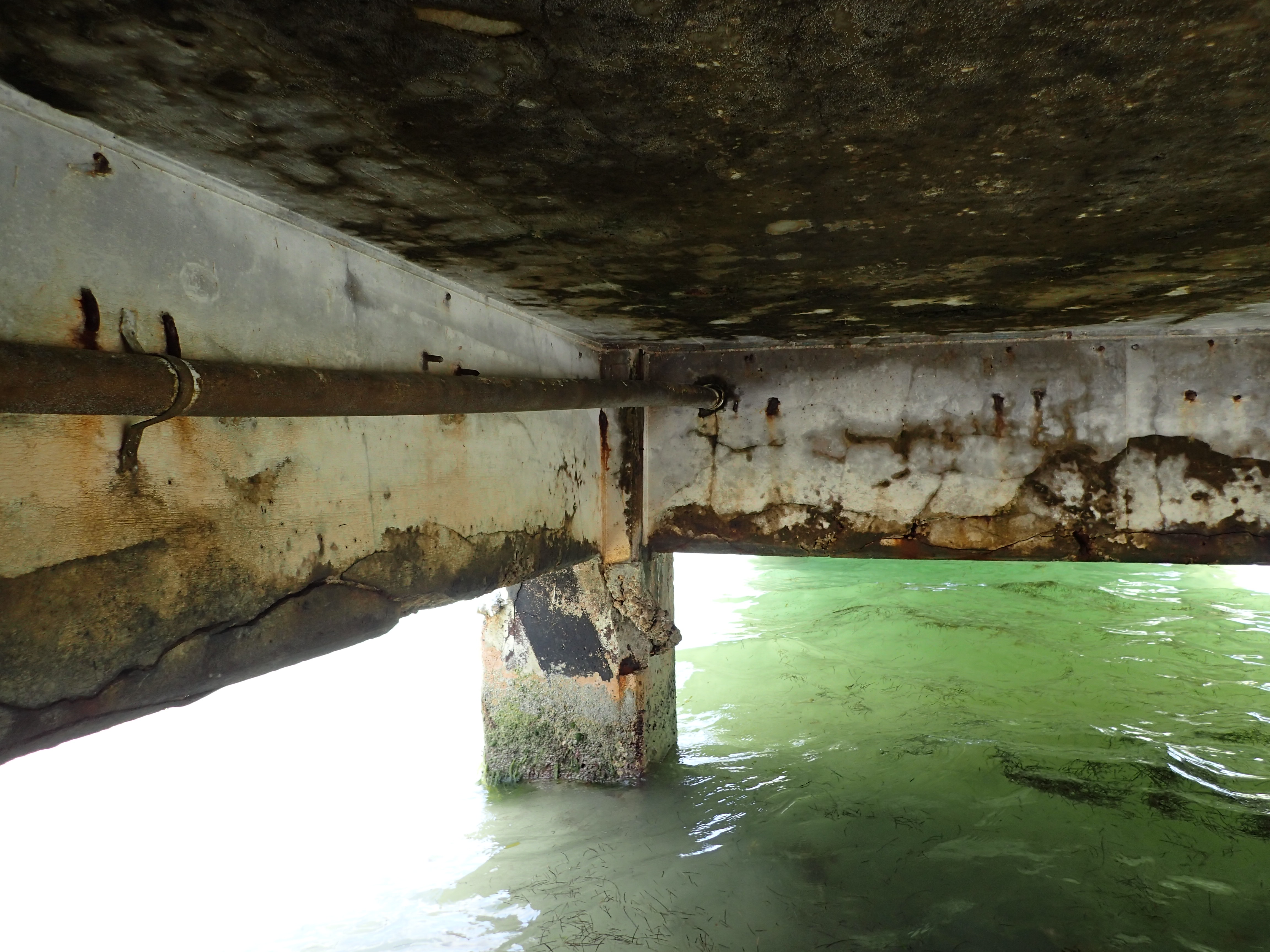 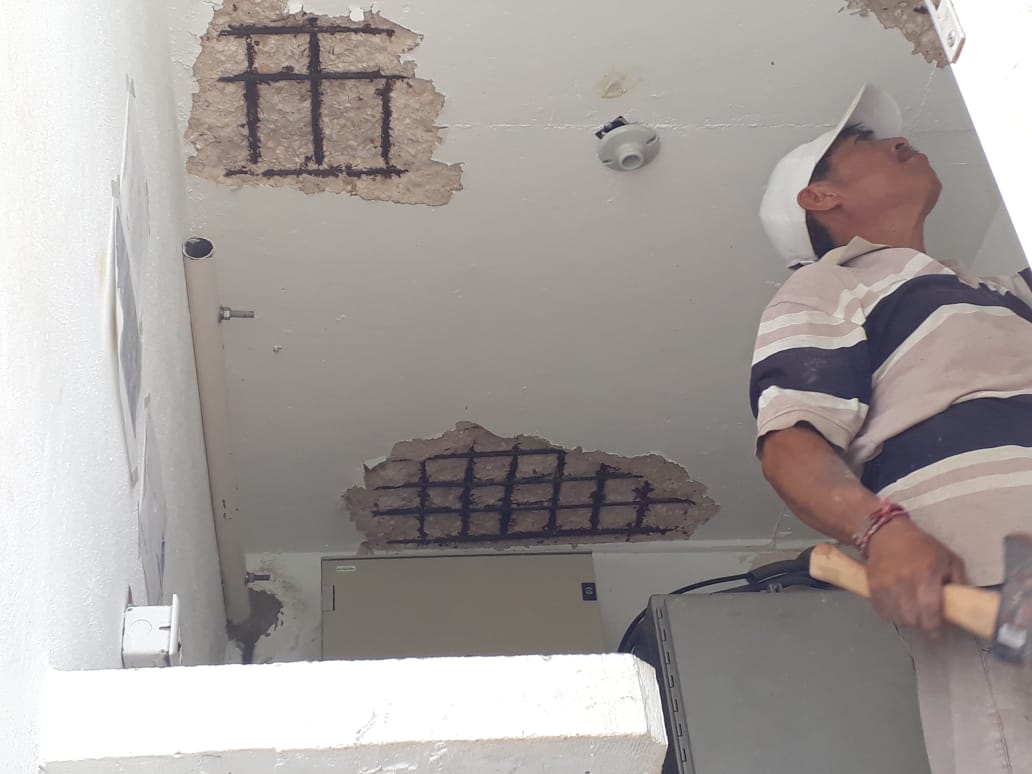 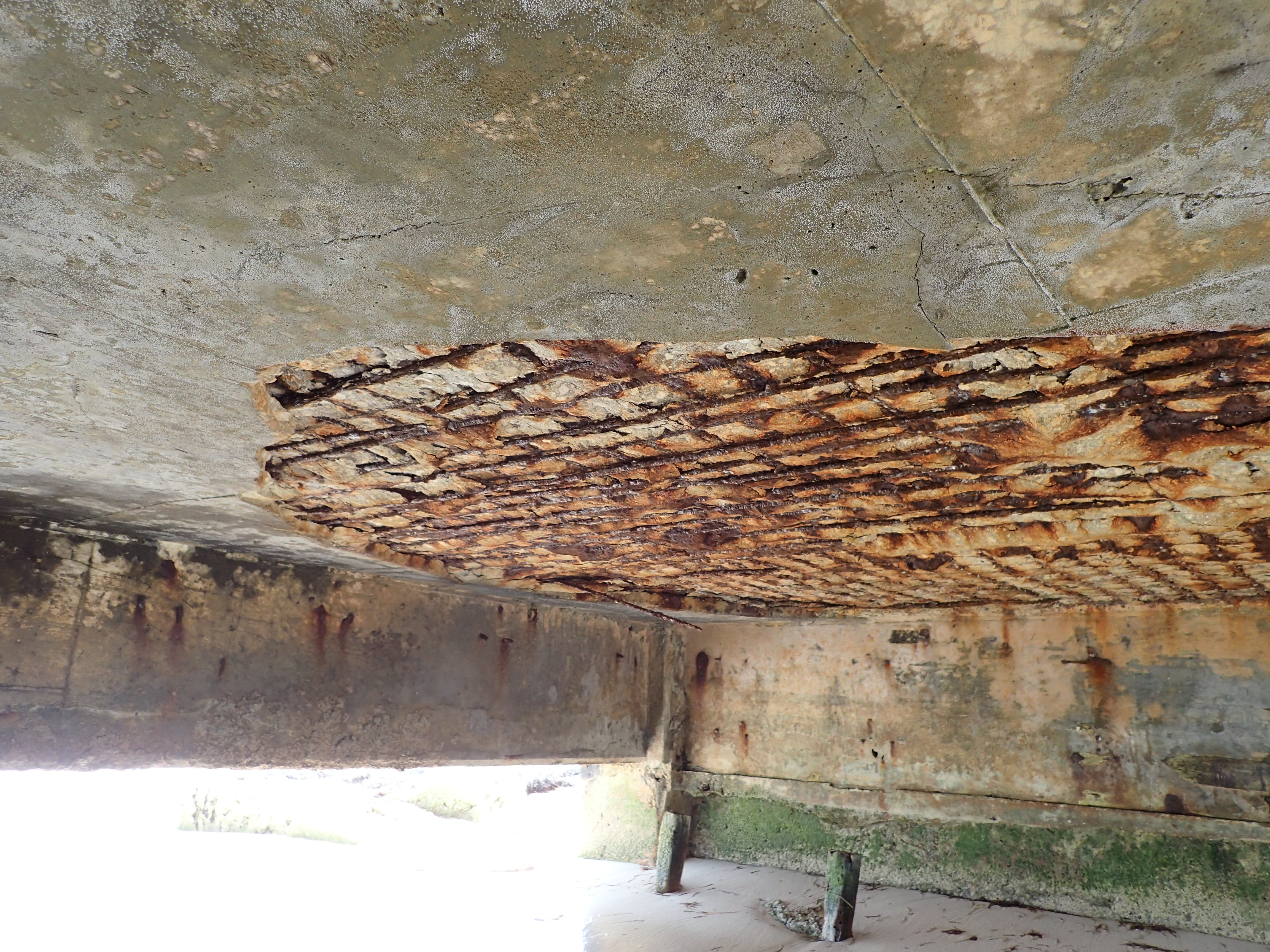 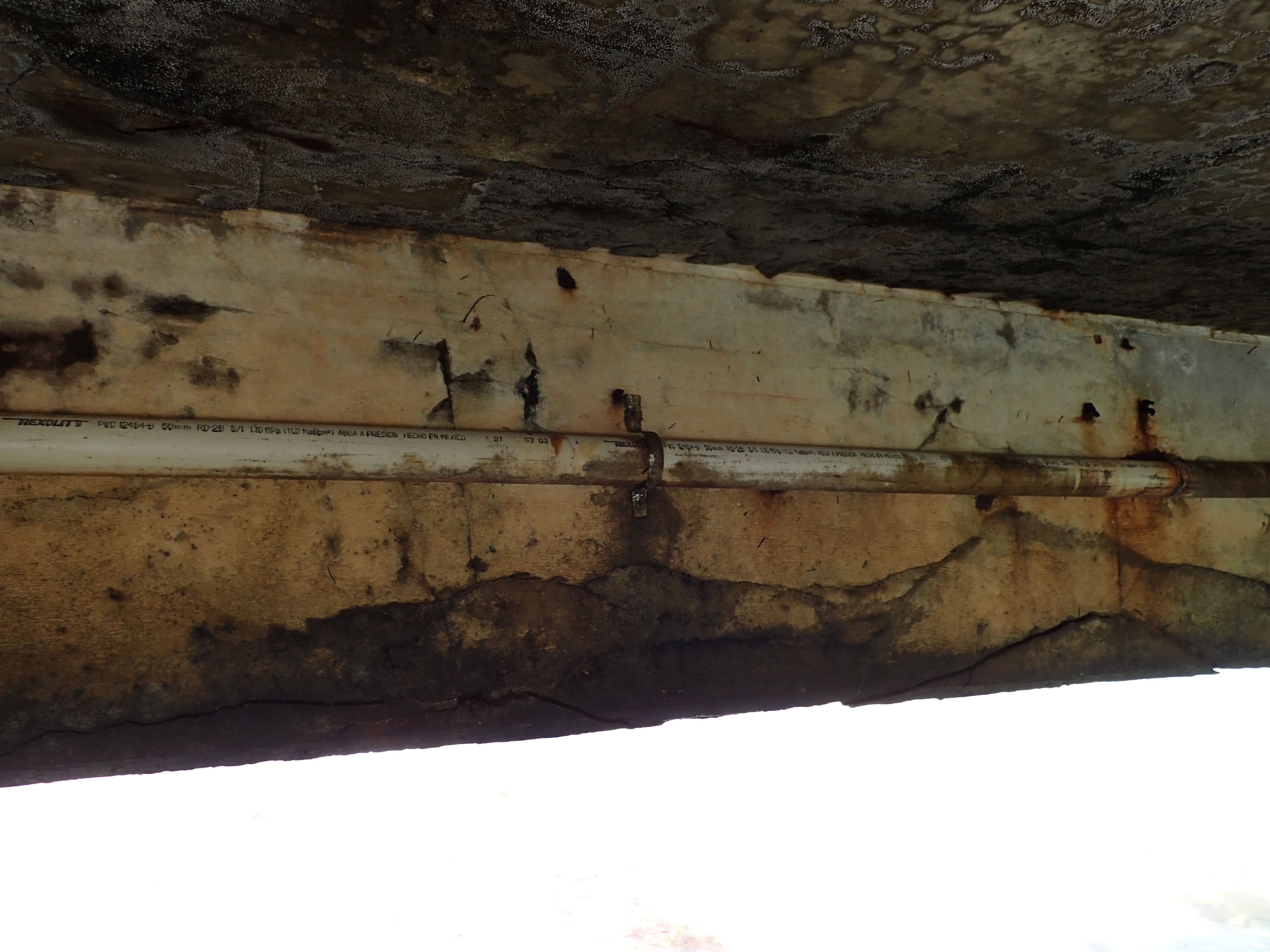 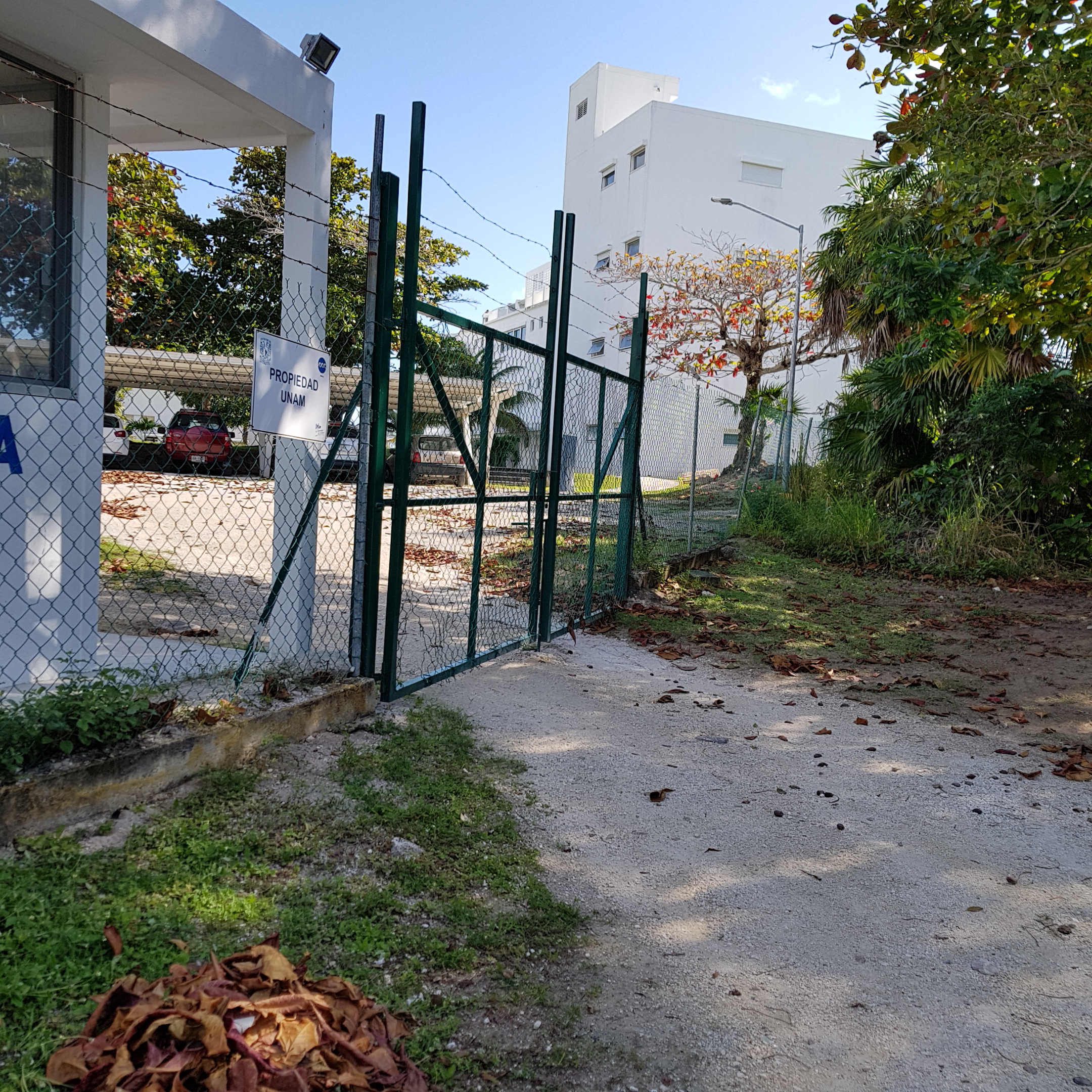 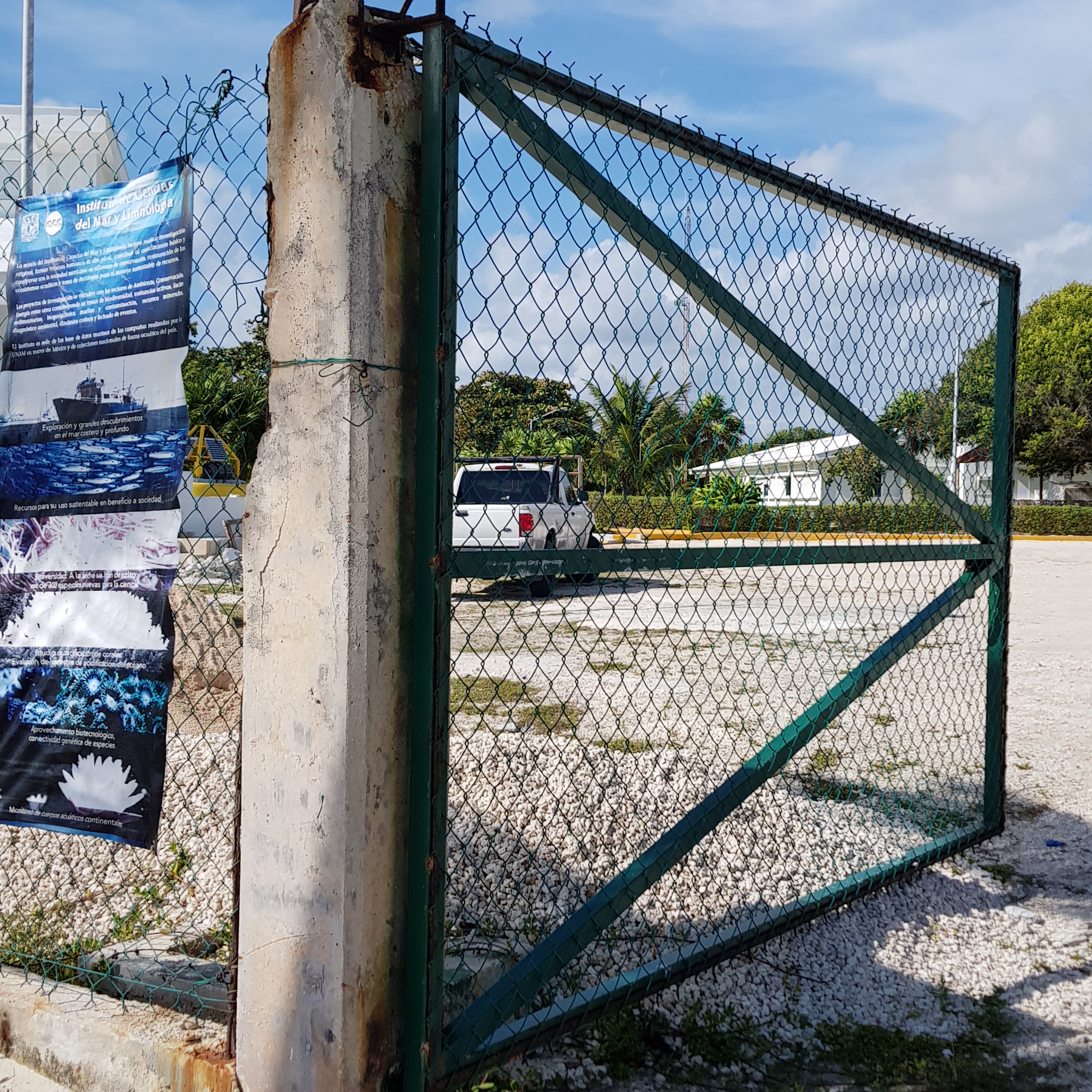 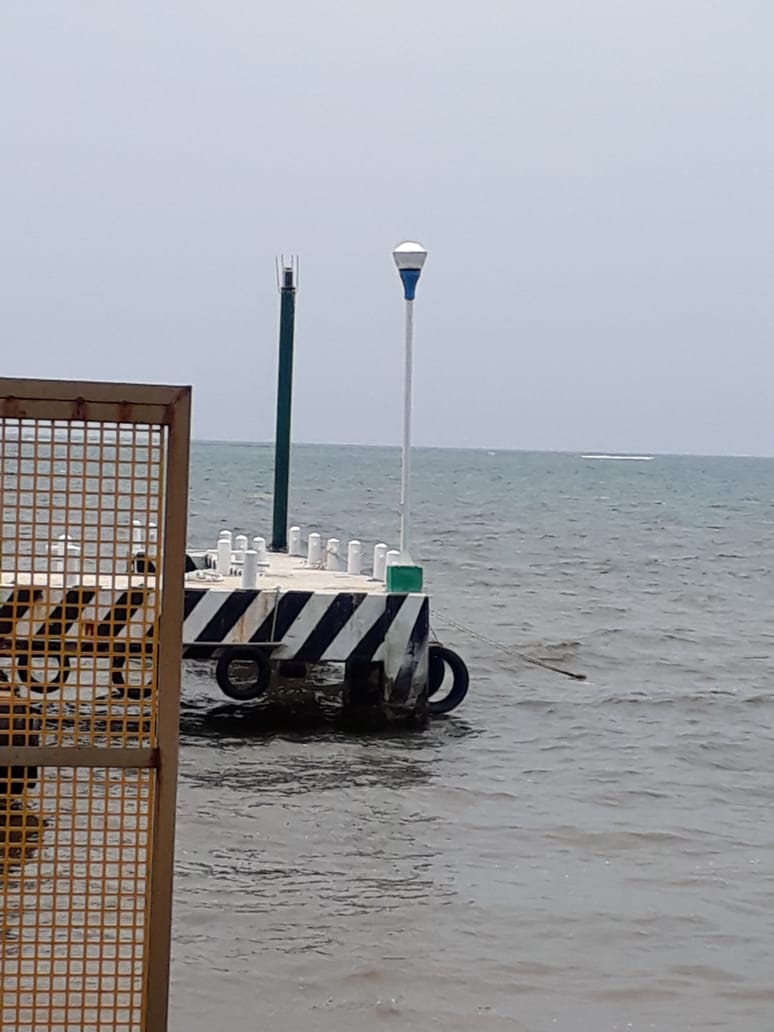 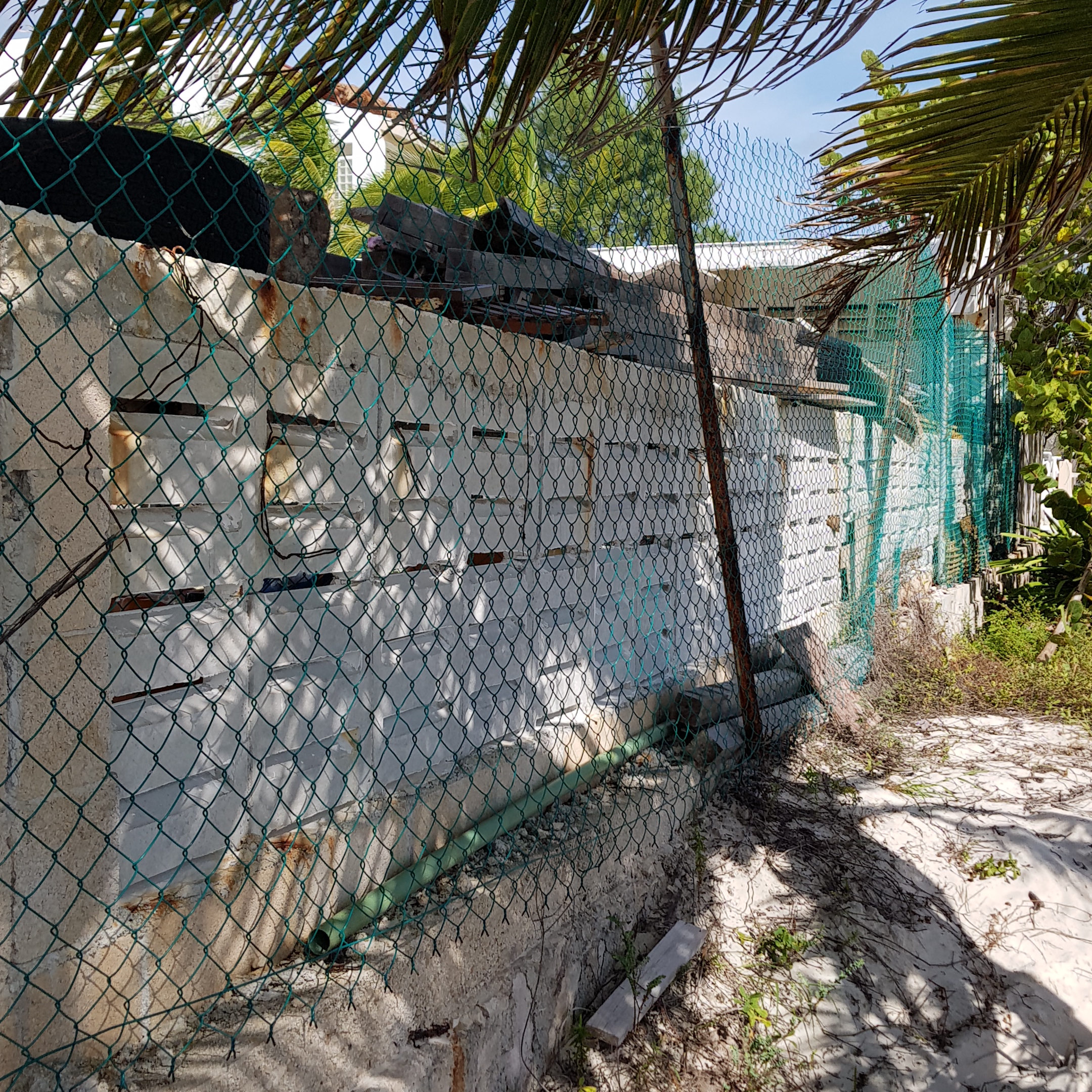 Reparación de rejas y puertas de acceso de la playa
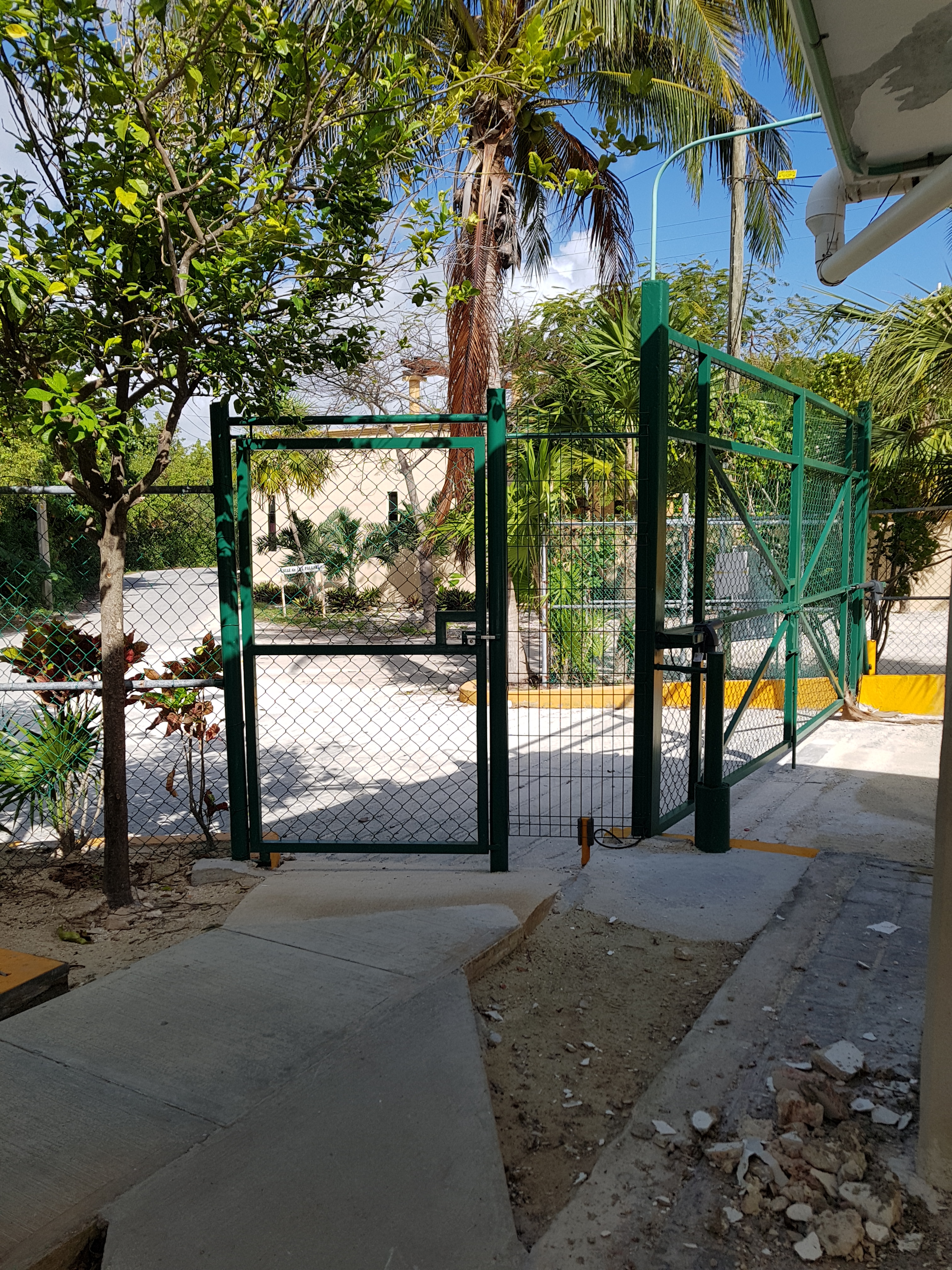 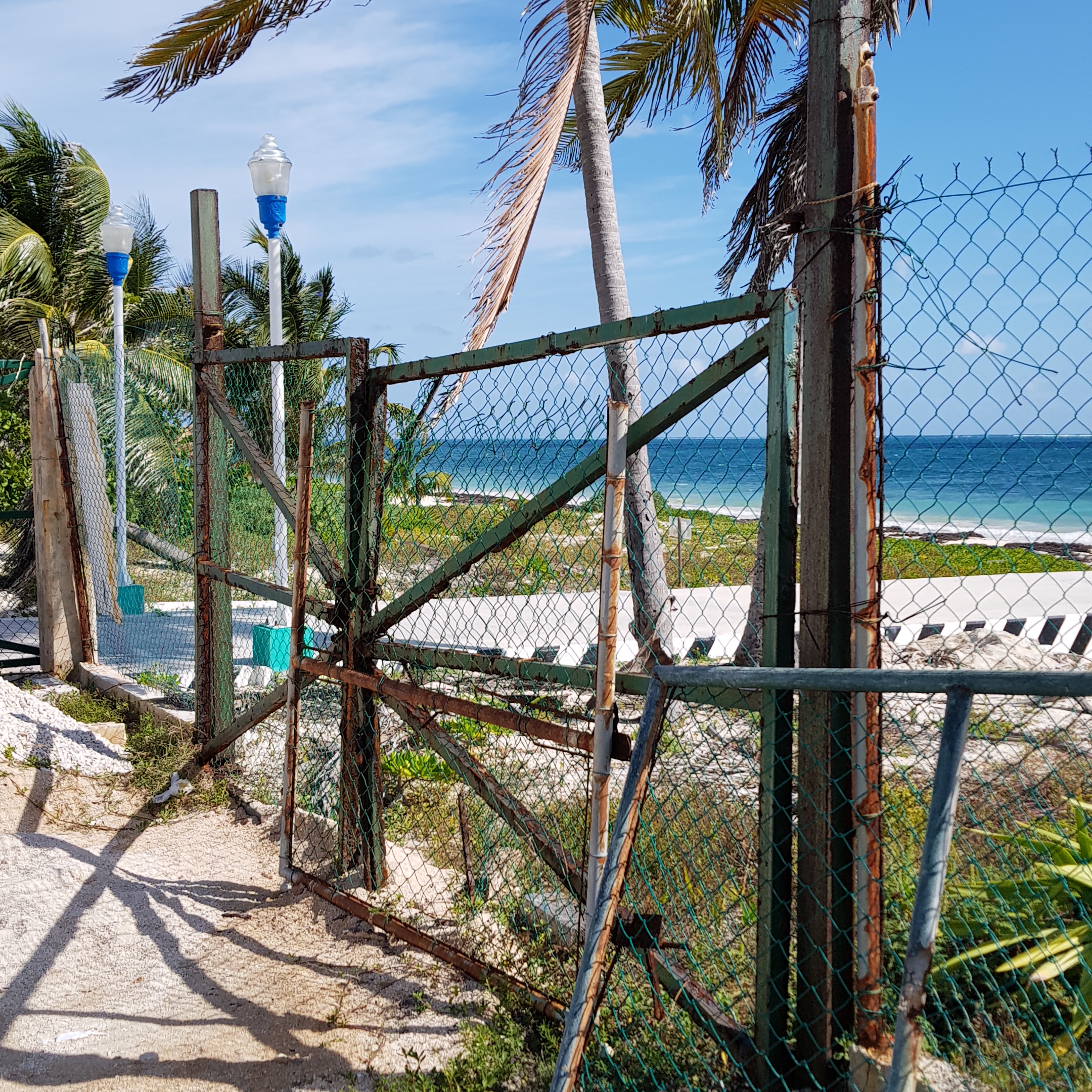 Automatización de reja de entrada principal
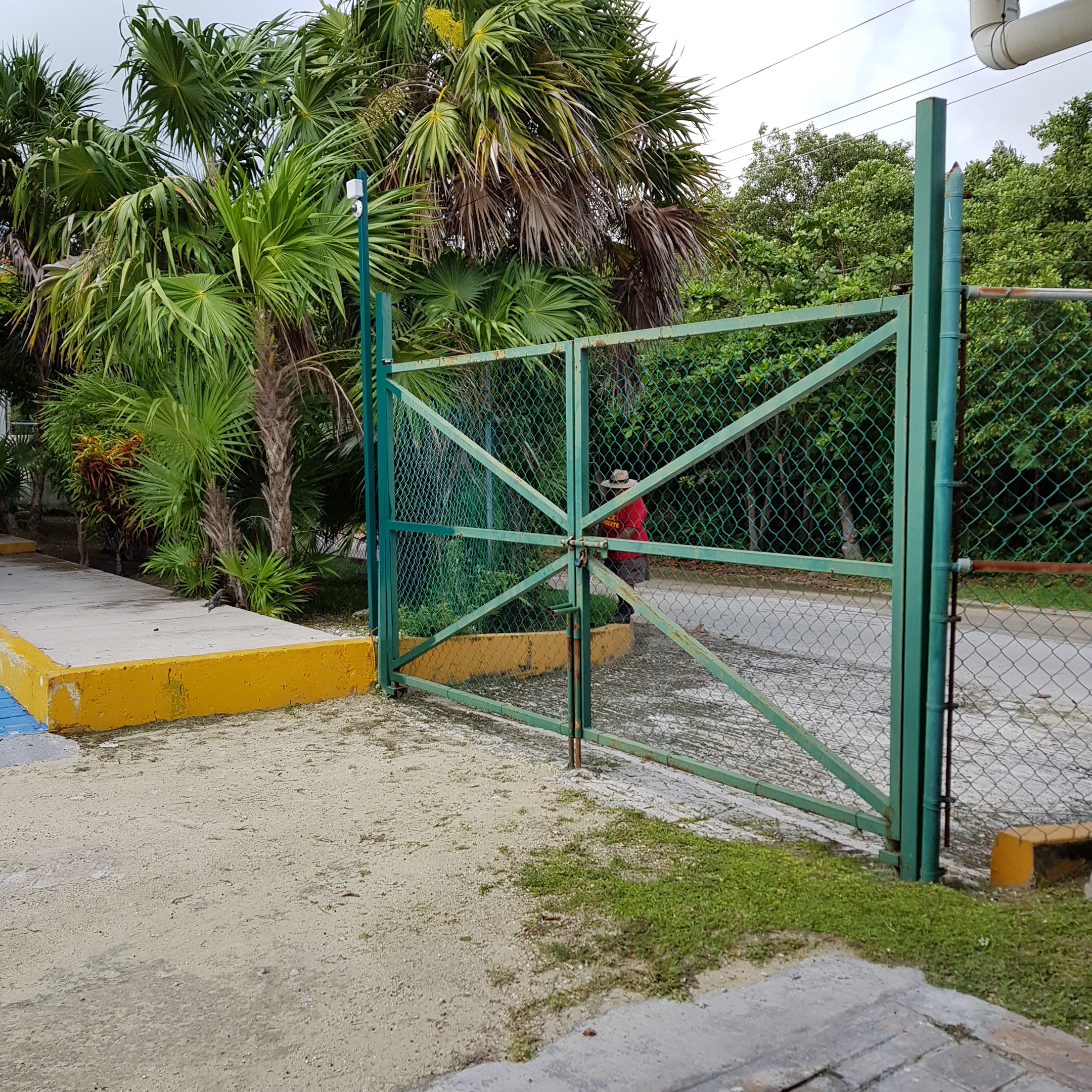 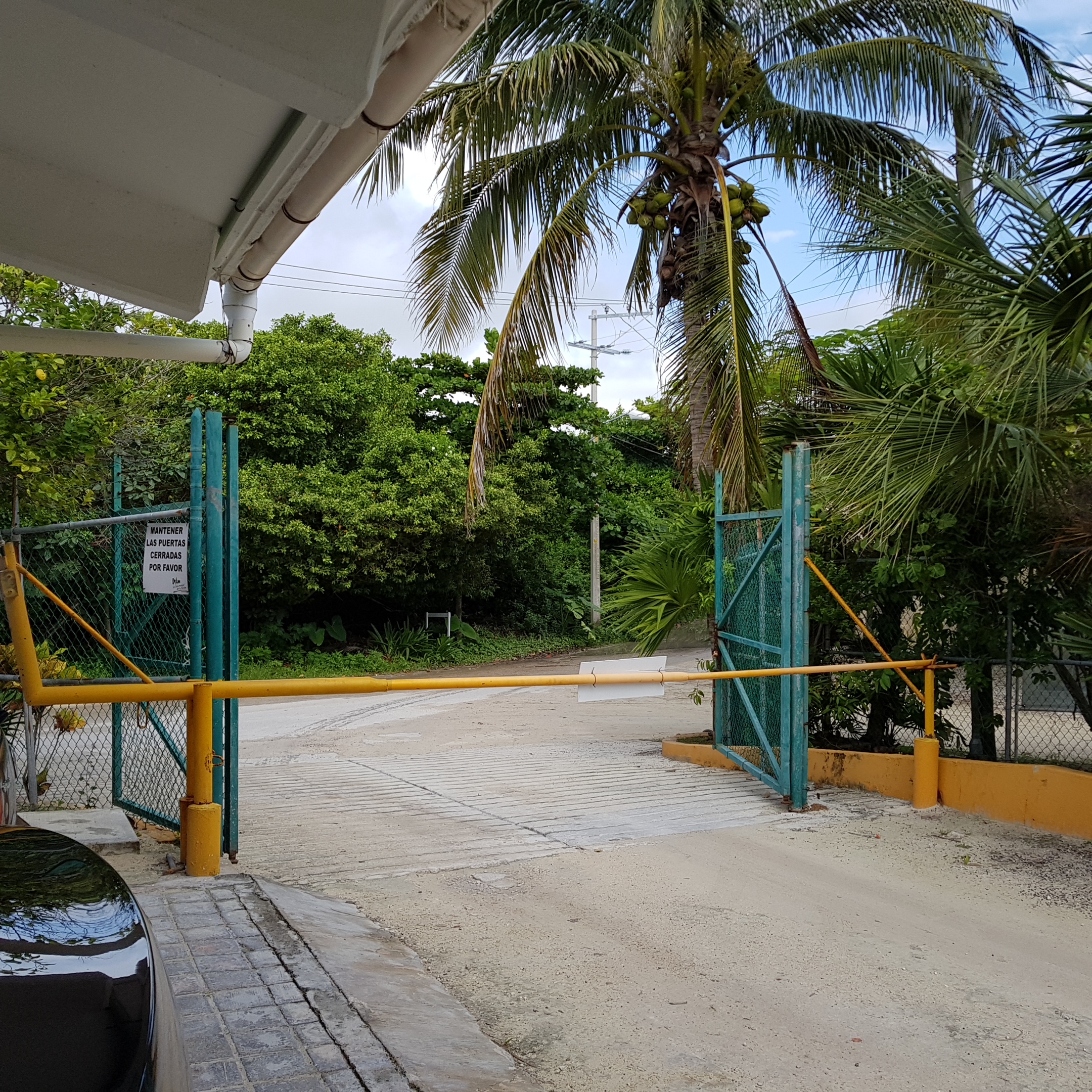 Reparación de mallas perimetrales y rejas de entrada
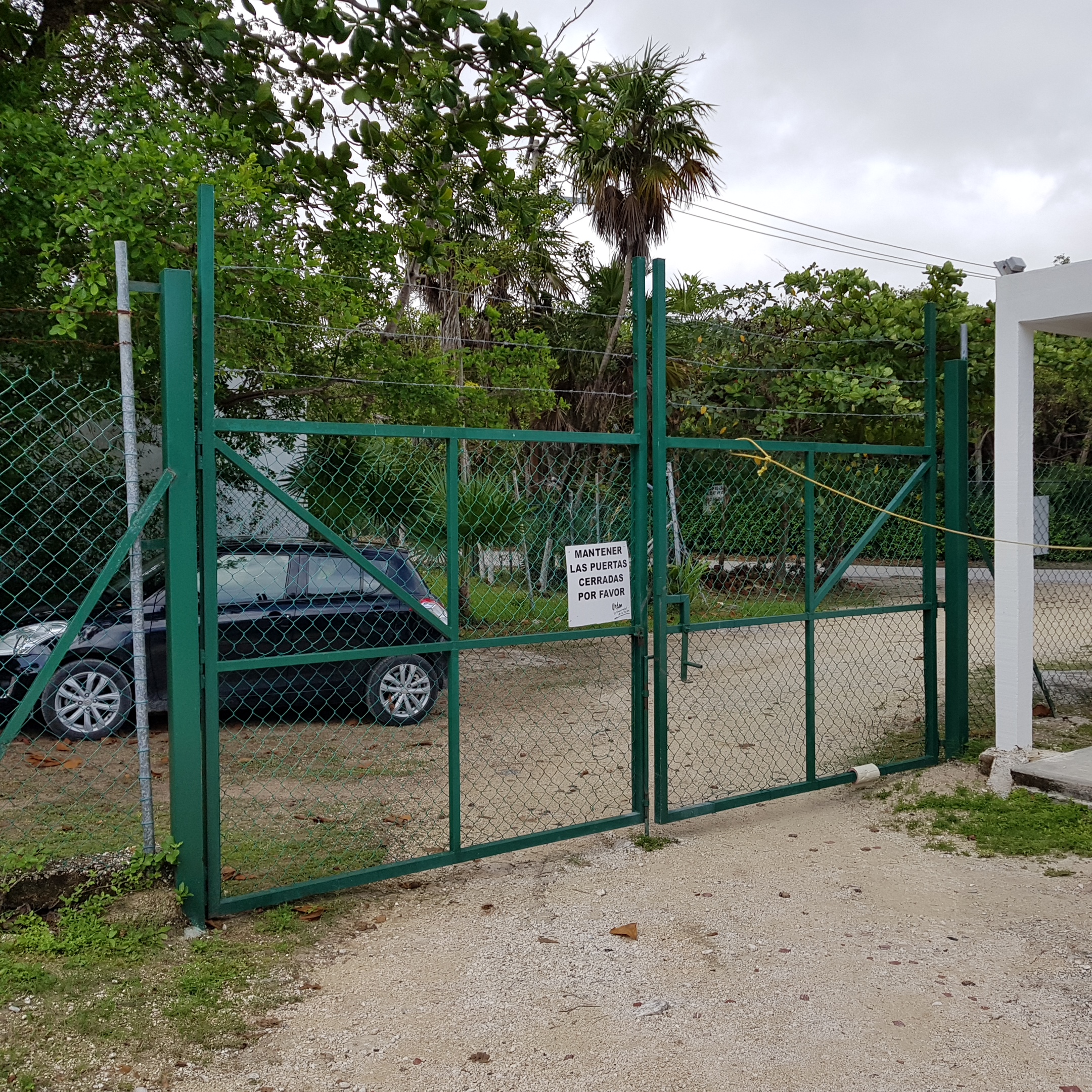 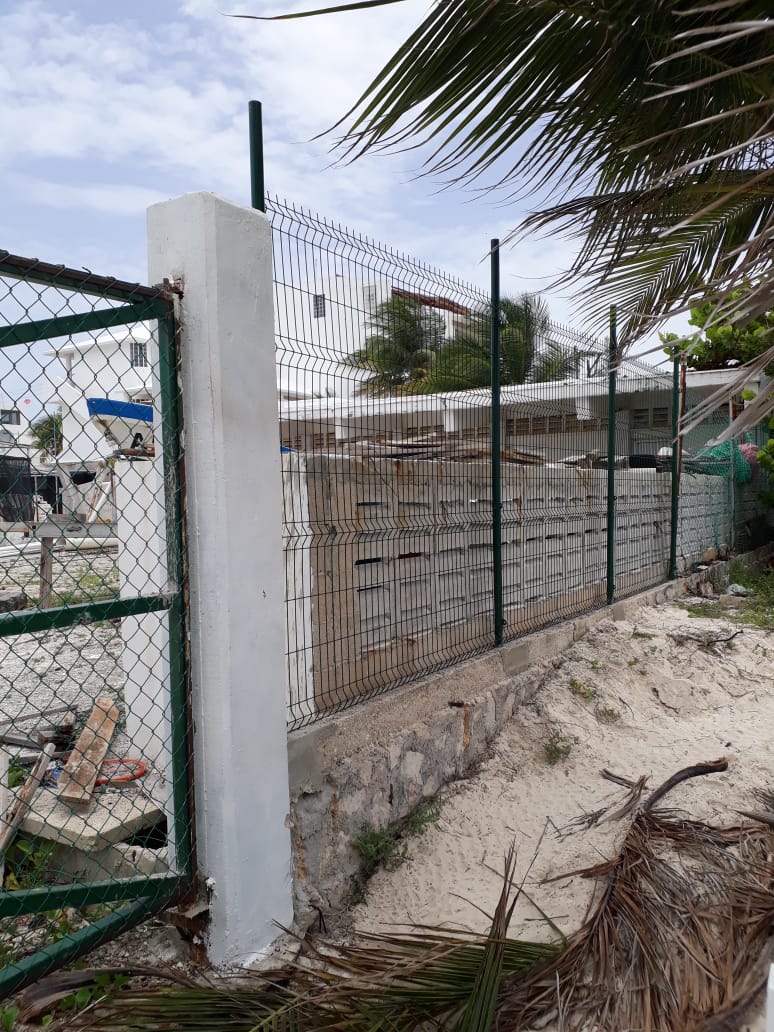 Reparación de columna y andamio en el muelle
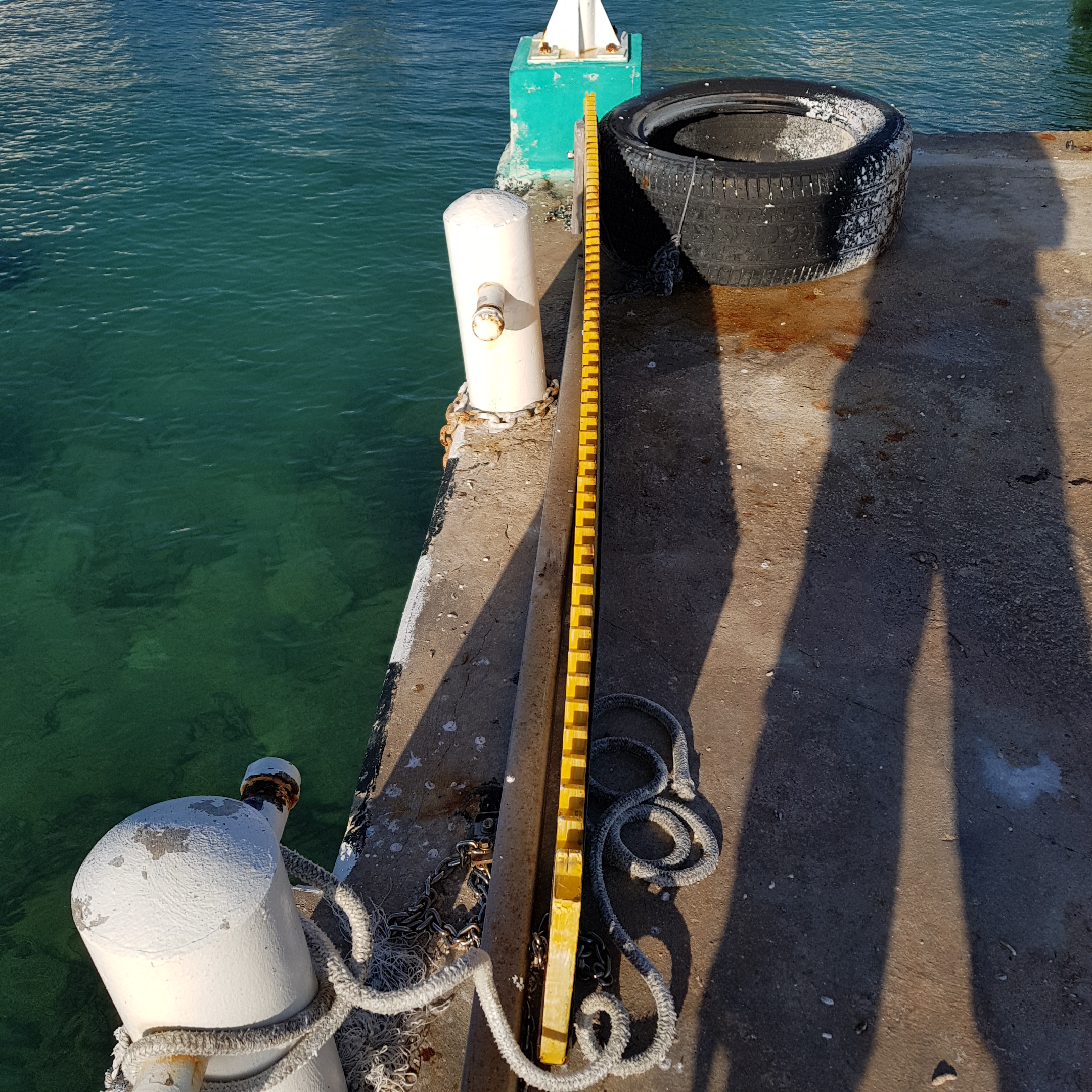 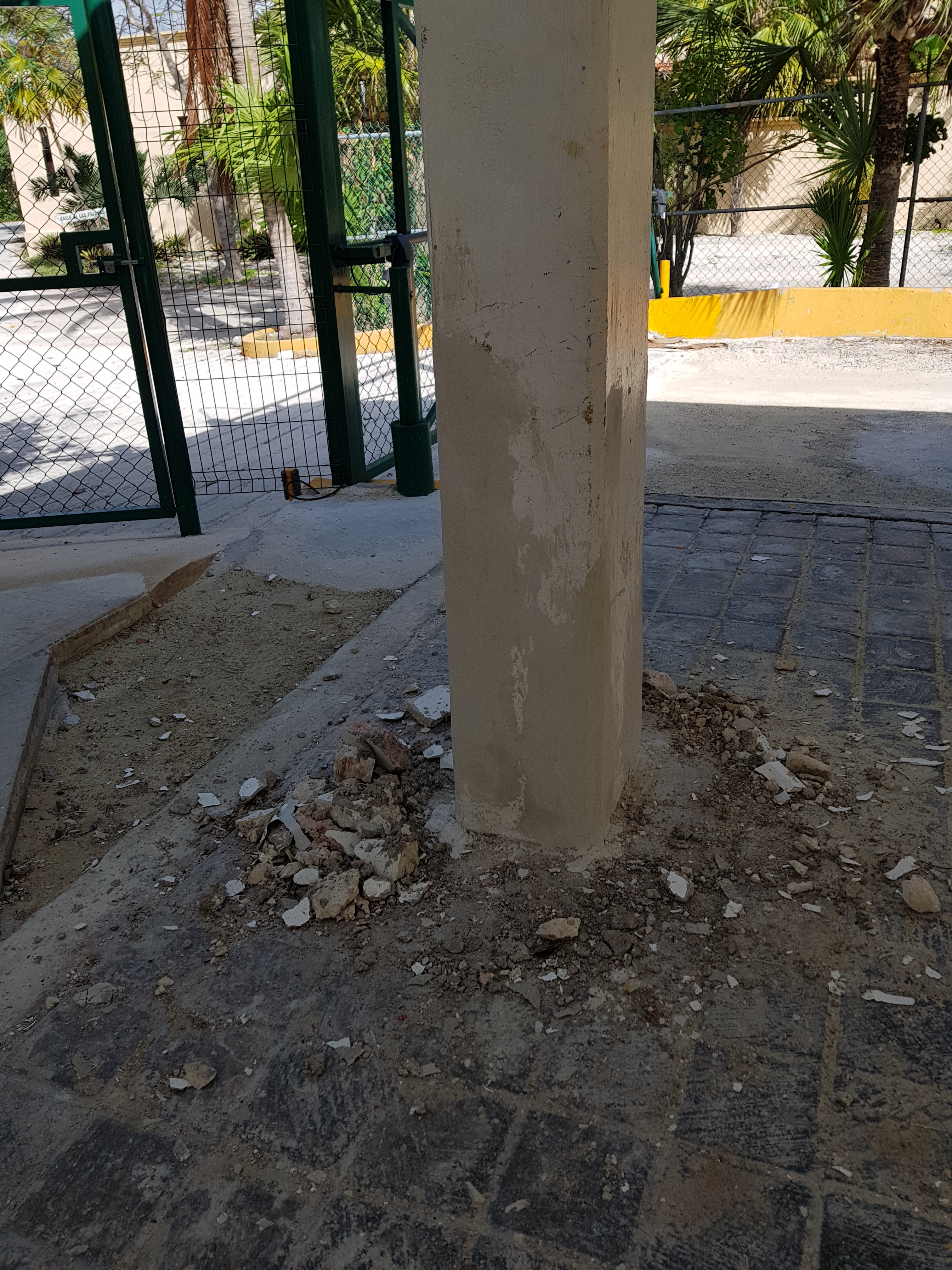 Techo estacionamiento
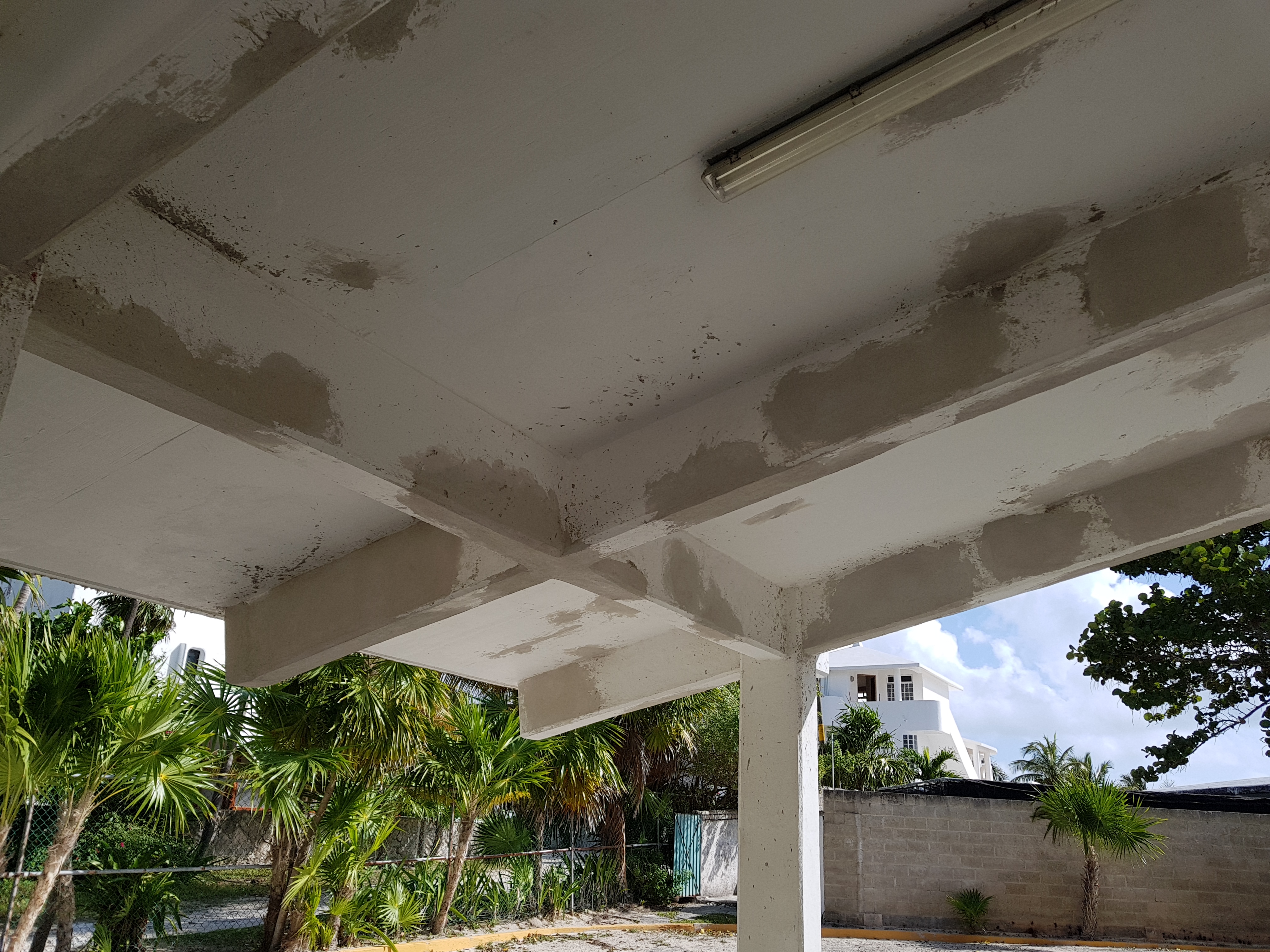 Pisos Unidad Habitacional
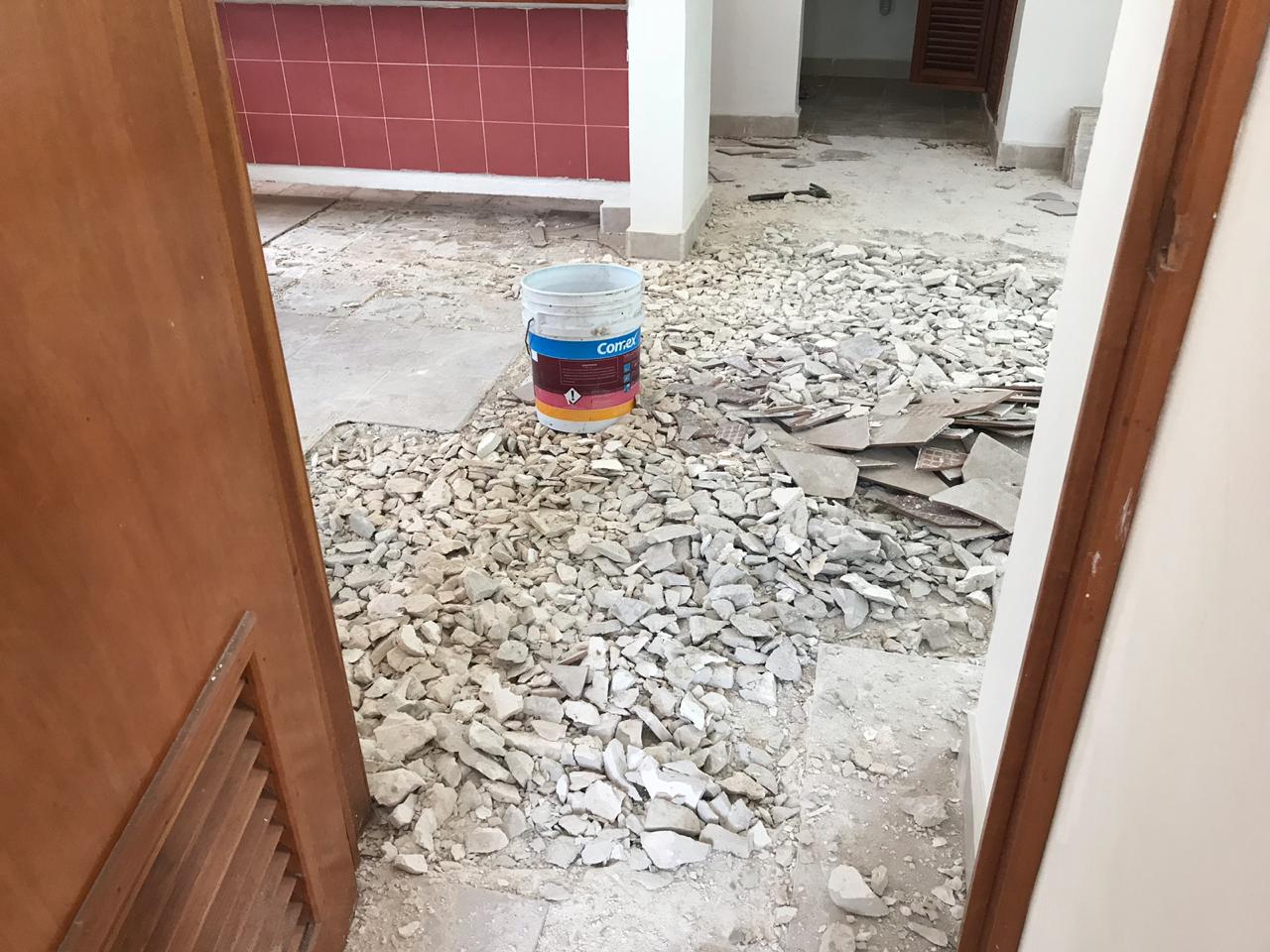 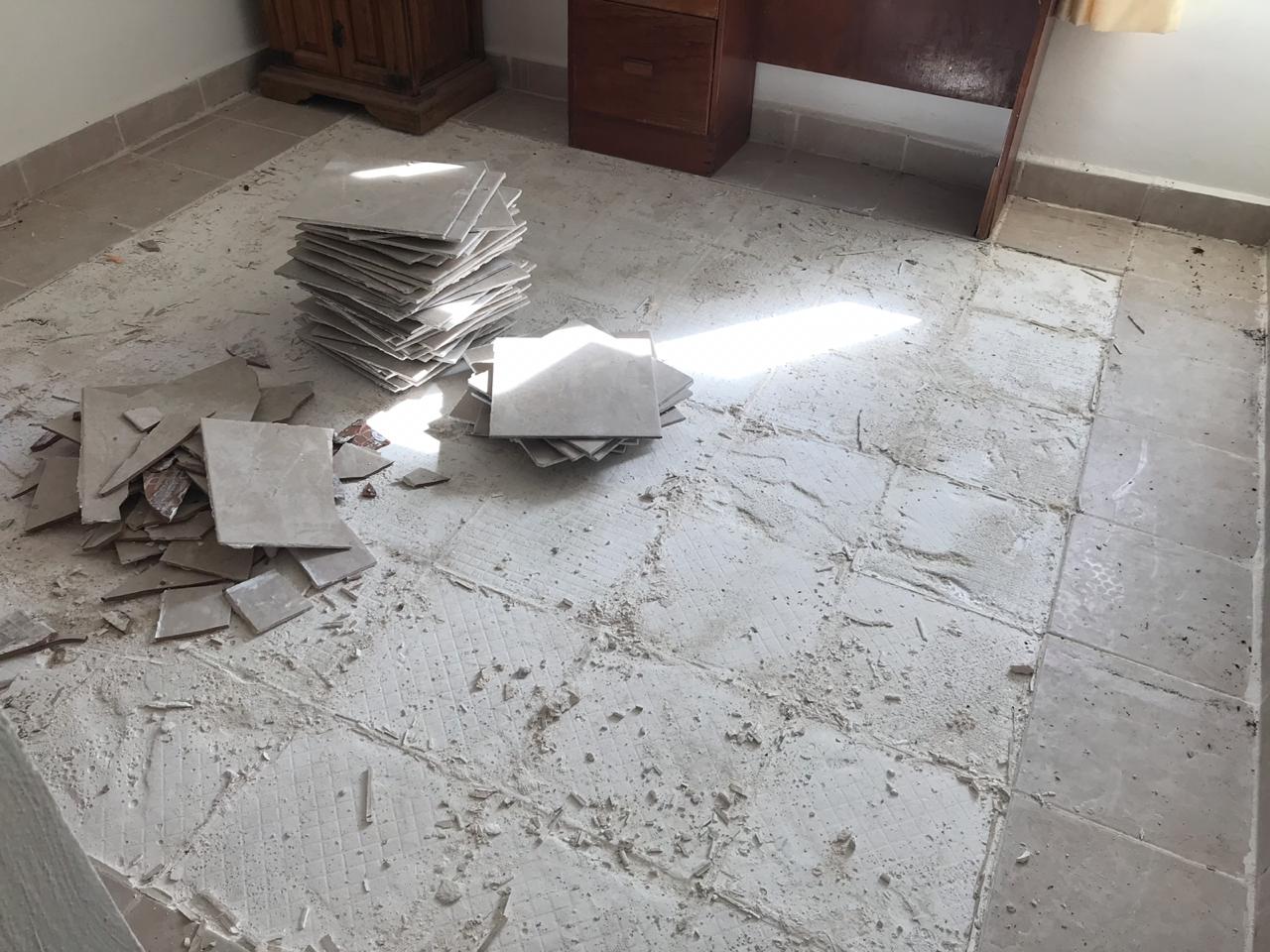 Motor
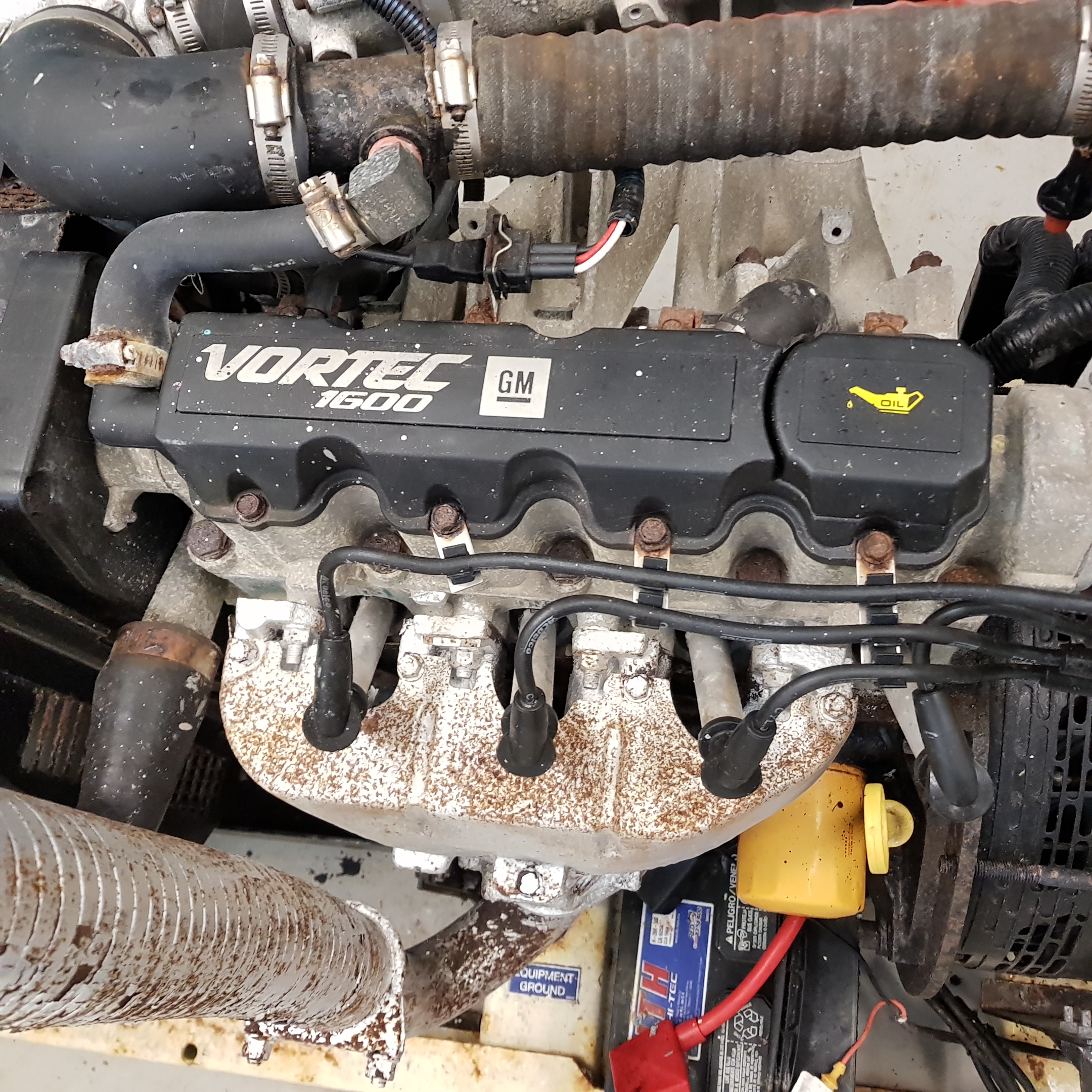 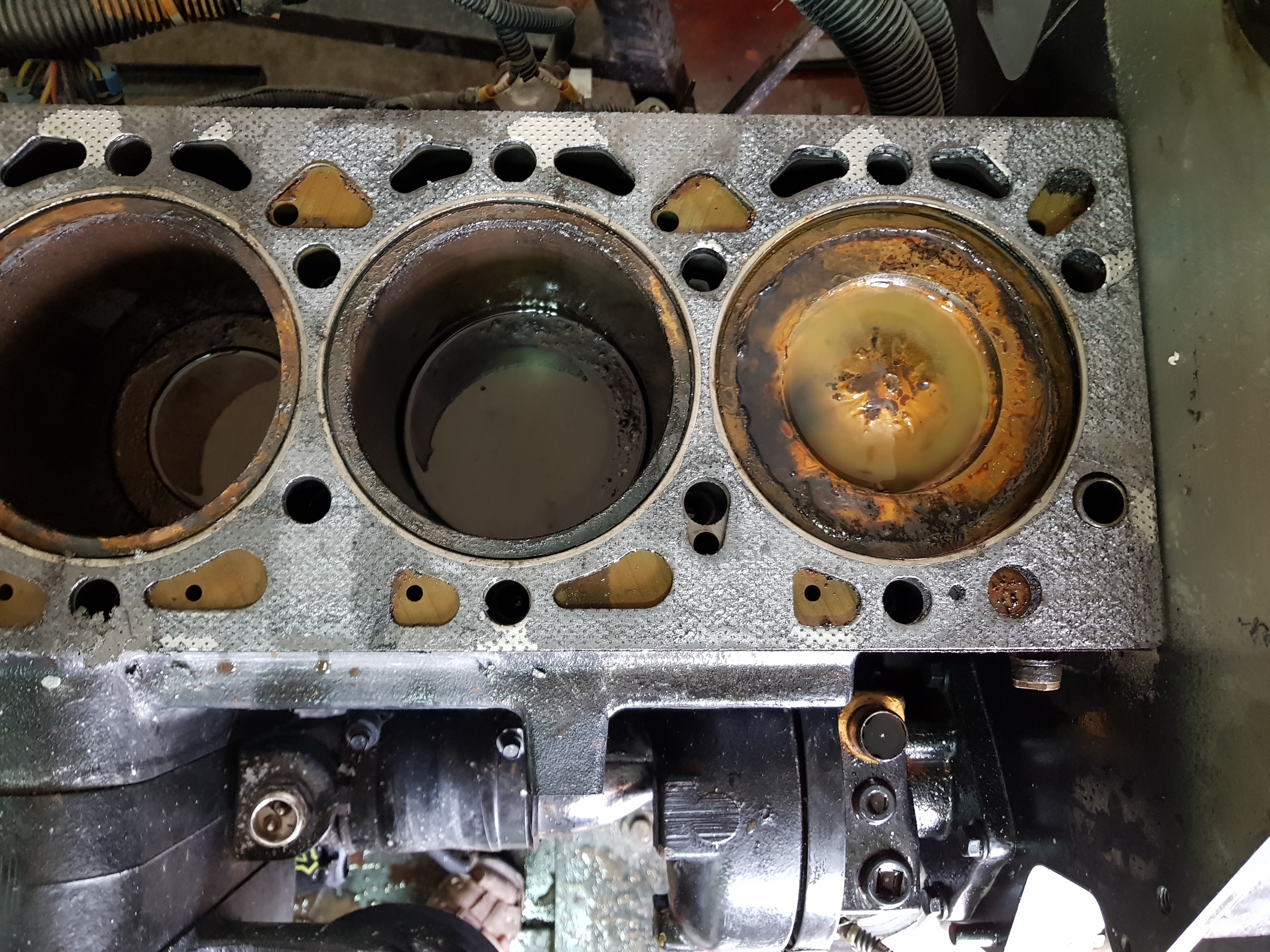 Reparaciones en el muelle
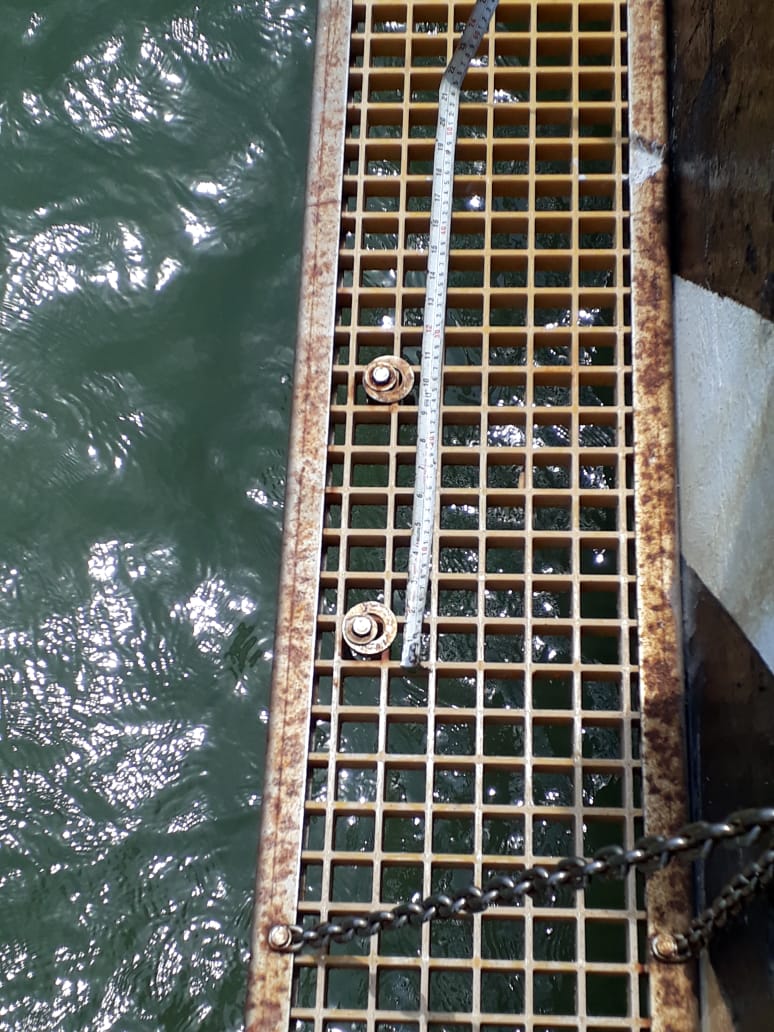 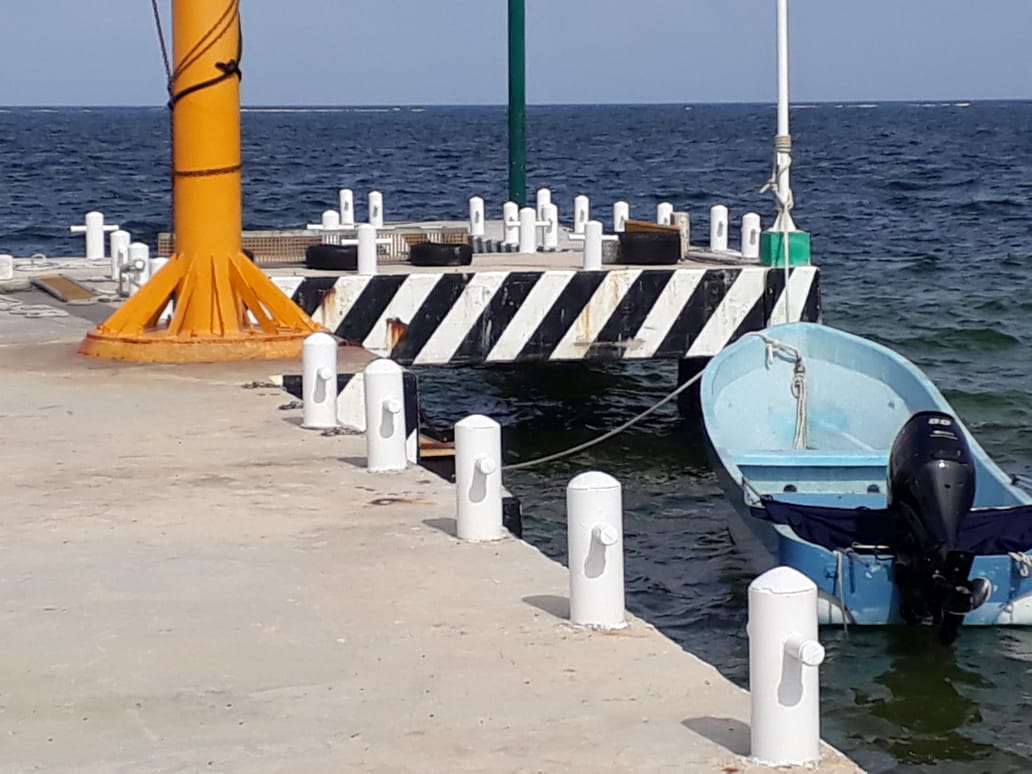 Inundaciones de sargazo
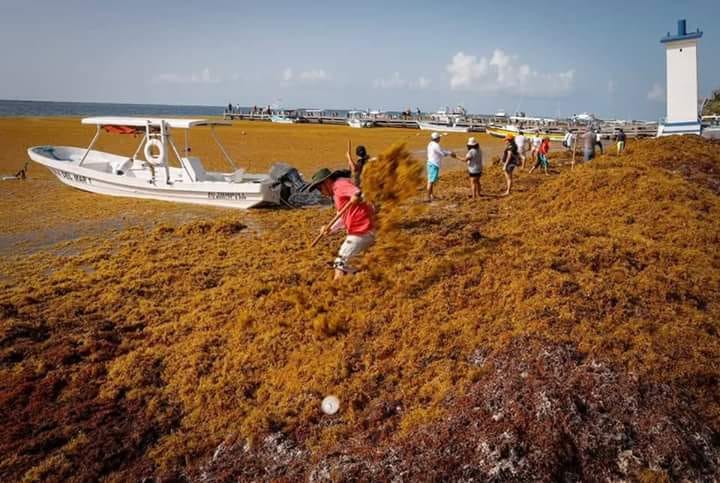 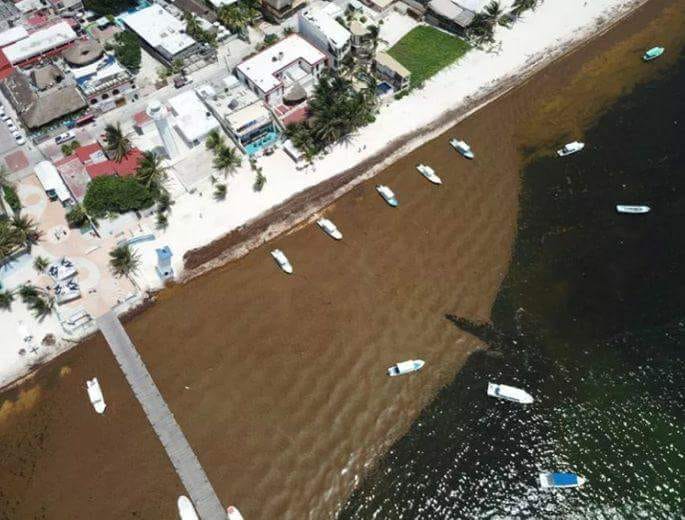 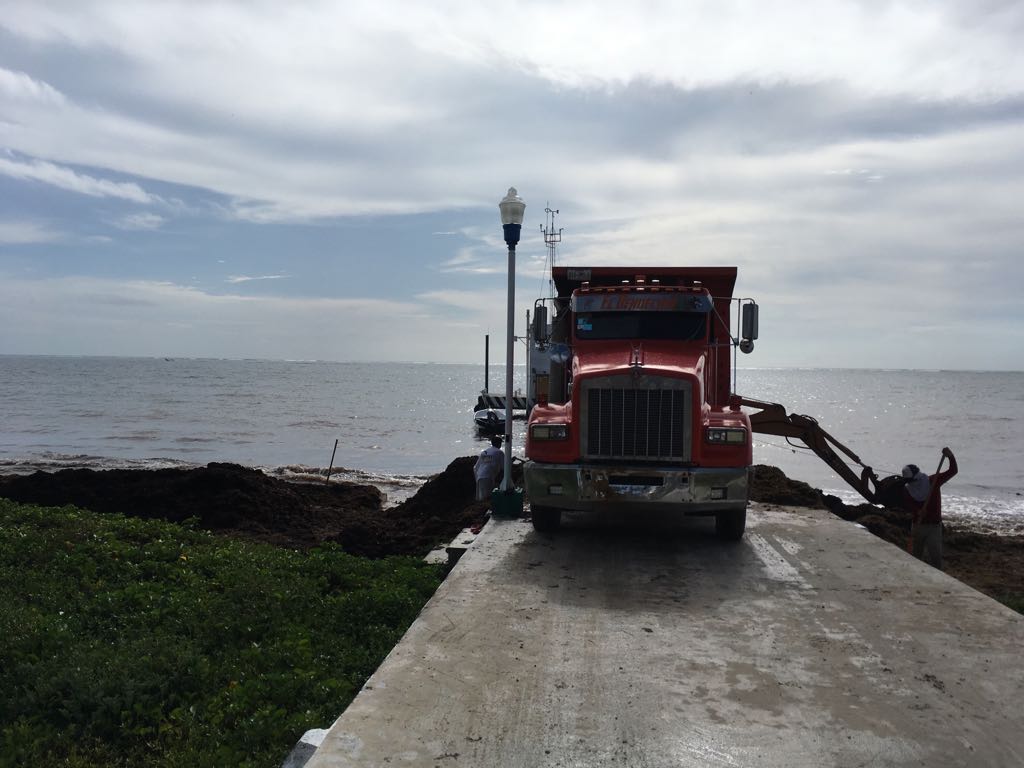